ПРОЕКТ – РЕЦИКЛИЗАТвнедрение инновационной российской технологии  по повторному применению  синтетического каучука
https://pt.2035.university/project/my?context=a2121
ПРОБЛЕМА
В РФ ежегодно накапливается   1 млн. тонн, срок разложения 150 лет
В Санкт-Петербурге ежегодно захоранивается до 60 тыс. тонн  покрышек
Перерабатывается не более 10%
АКТУАЛЬНОСТЬ
Бизнес 
получение качественного недорогого сырья
Госзаказчик 
достижение показателей национальных проектов
Инвесторы 
тиражируемый проект по РФ и миру
Чистая Страна (прекращение захоронении 100%)
Безопасные и качественные дороги (приведение в нормативное состояние дорог 75%)
Экология (достижение переработки 36.6% к 2024 году)
РЕШЕНИЕ
Рециклинг резинотехнических изделий, с применением инновационных технологий, позволяет вернуть изделие в исходное состояние (каучуковую смесь)
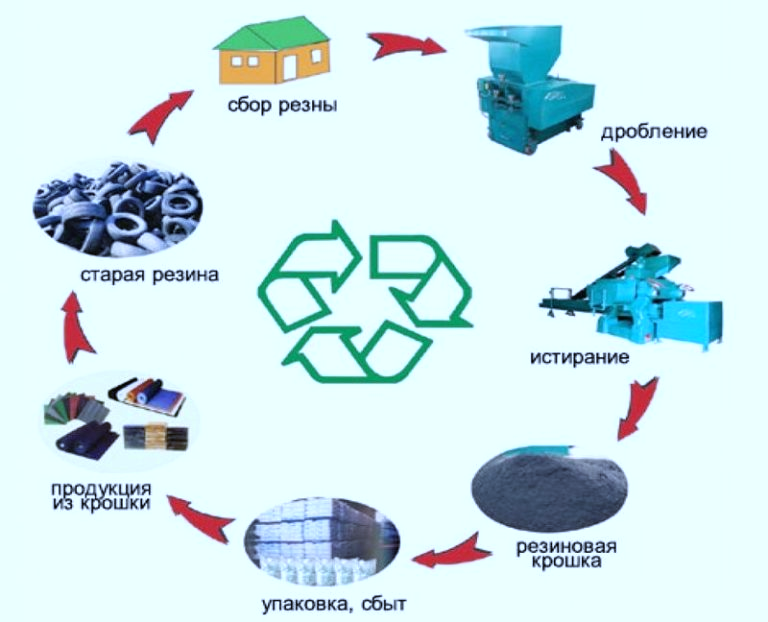 Данный проект относится к – «зеленым» проектам, соответствует всем трем направлениям развития:

предотвращение изменения климата (снижение углеродных выбросов)
сохранение природных ресурсов;
снижение уровня загрязнения.
ПРОДУКТЫ И ОБЛАСТЬ ПРИМЕНЕНИЯ
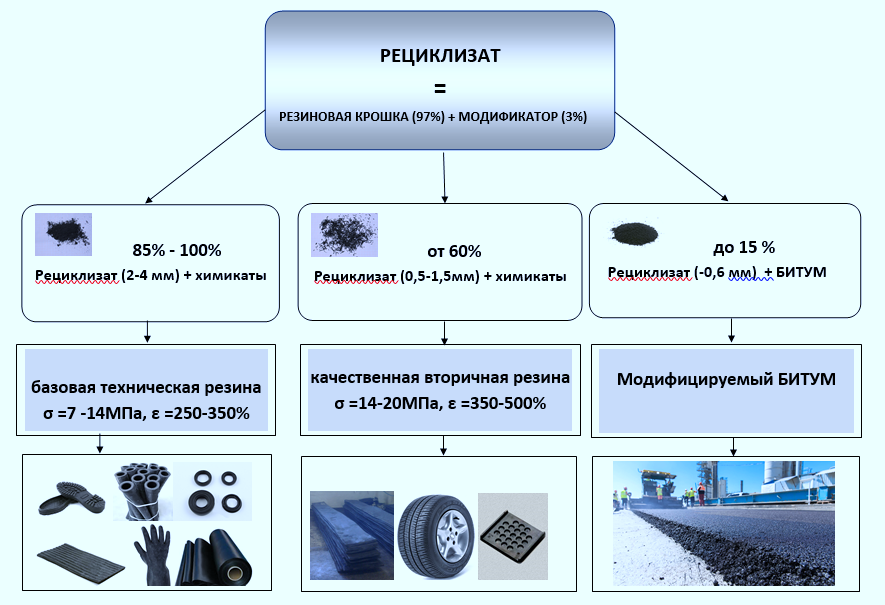 РЫНОК
Выгода:
- цена дешевле 2 раза аналогов
- срок службы
Производство резино-битумных вяжущих
Объем рынка 50 млрд р. в год
Емкость рынка в РФ 500 тыс. тонн)
Основные рынки для внедрения Рециклизата
- экономия по сравнению с новым в 1,5-2,5 раза
- приоритет по вторичным ресурсам и эко
Производство резиновых смесей из вторичных ресурсов для РТИ
Объем рынка 161.6 млрд р. в год
Емкость рынка  РФ 1 811 тыс. тонн
Прогнозная выручка:
СПРАВОЧНО - объем возможных инвестиций только на территории РФ  более ста миллиардов
СПРАВОЧНО - объем переработки одним заводом от 2 тыс. тонн в год,  - 0.1 % от объема рынка РФ
КОНКУРЕНТЫ
Косвенные конкуренты продукта – резиновые смеси на основе натуральных и синтетических каучуков, 8 заводов в РФ, но их себестоимость выше на 30-100%.
Предприятия, выпускающие полимерные модификаторы для битума, (т.ж. они рассматриваются и как будущие партнеры по совместному выпуску модифицированного битума).
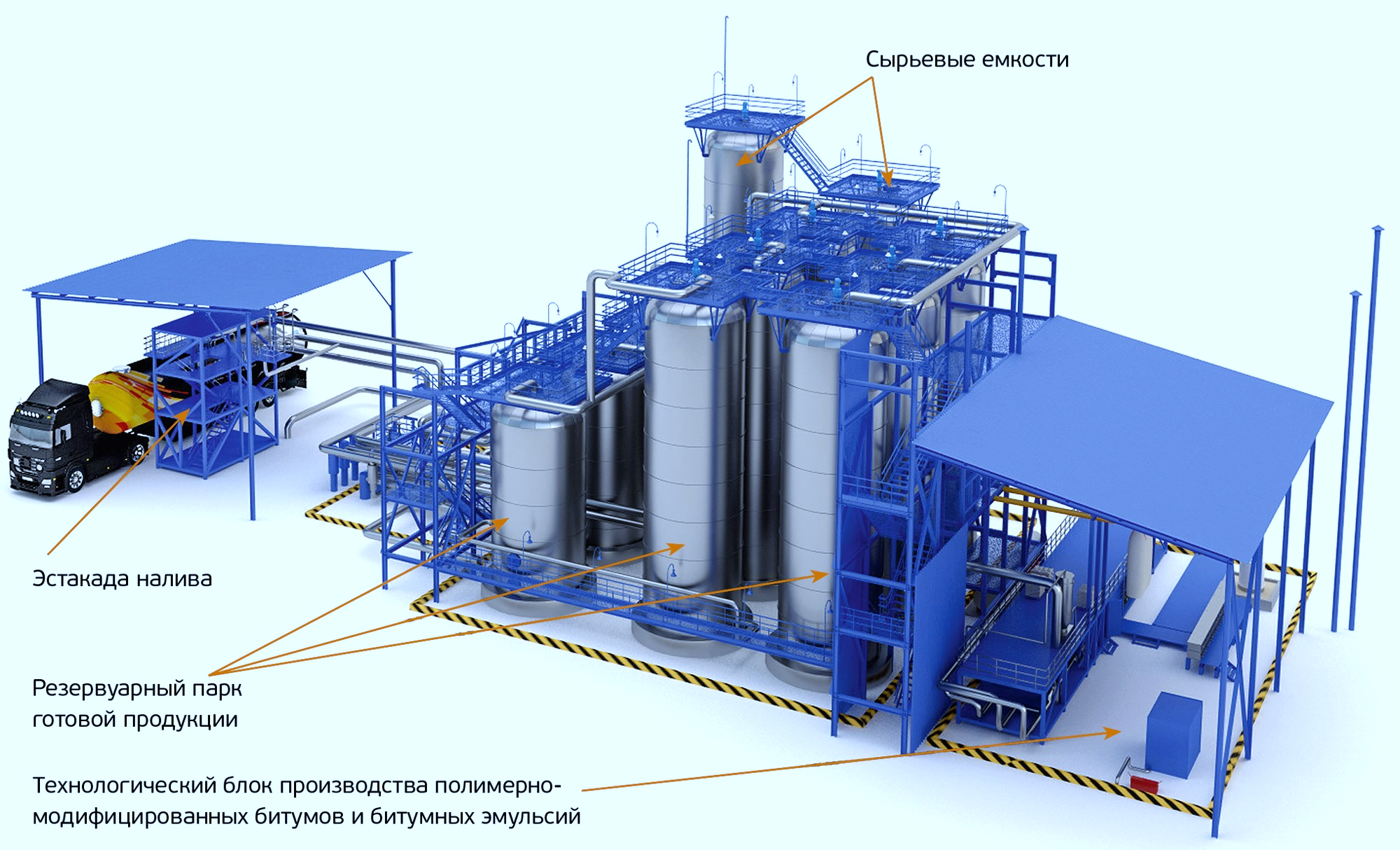 Российский рынок каучуков близок к дуополии
Заводы «Сибура»
42,5%
БИЗНЕС МОДЕЛЬ И СТРАТЕГИЯ РАЗВИТИЯ
Основная стратегия выхода на рынки подразумевает два направления: 
создание собственных производств
государственно-частное партнерство
1.Создание собственной производственной линии
Привлечение инвесторов
Создание производств
2.Партнерство с существующими производственными компаниями у которых есть производство РТИ
2.  Создание производства в РФ
3. Продажа лицензий на технологию
3.  Выход на рынок резиновых смесей РФ. Создание 11 производственных линий.
Монетизация технологии рециклизата
Заработок на патенте
4. Получение роялти (иной способ продажи лицензии)
4.  Масштабирование производства, выход на другие географические рынки (СНГ, восточная Европа и др.)
5. Государственные гранты, субсидии, др. меры поддержки
Государственно-частное партнерство
6. Региональные нац. проекты
Дорожная карта
Этап 1        Тестирование технологии 2020-2021 гг.:
Испытания «Рециклизата» как добавки в асфальт:
      - Завод «АБЗ 1» (СПб)
      - Центр инновационных компетенций Доринжсервис (Азов)
      - Завод “НОВА-Брит” (Рязань, Группа Газпромнефть)    
Испытания «Рециклизата» как резиновой смеси:
      - «ГСК Красный Треугольник» (СПб)
      - «Спецпластина» Красный Треугольник» (СПб)
      - ЗАО «АМКОДОР-ЭЛАСТОМЕР» Республика Беларусь
      - ООО «ПКФ «РТД» г. Санкт-Петербург
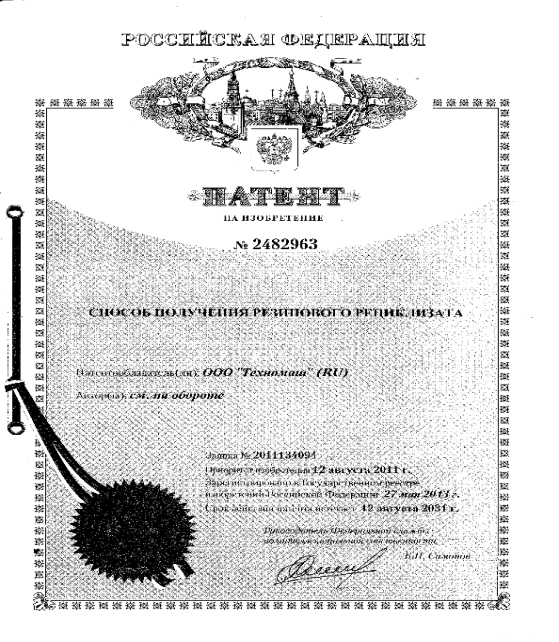 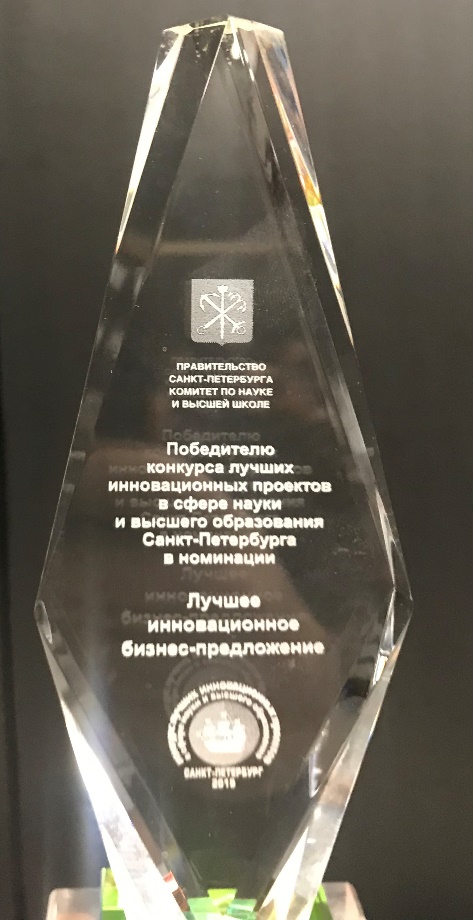 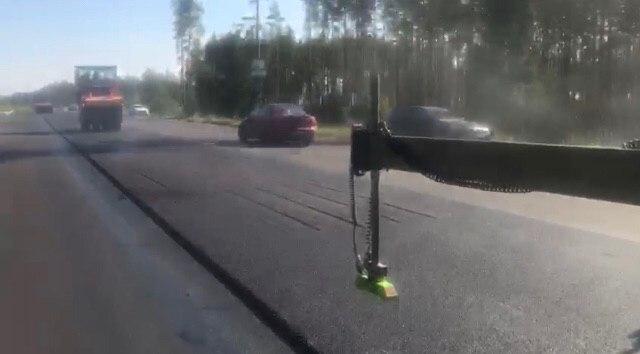 Этап  2    Заключение договор о намерении 2021г.
Этап  3    Внедрение технологии 2021-2024 гг.
Реализация совместных проектов 
 - Завод «АБЗ 1» (СПб)
 - «ГСК Красный Треугольник» (СПб)

 Строительство пилотного  завода
 - Правительство СПб и ЛО
 - Пилотная площадка с «Комбинат Экологического Обслуживания»

Организация экосистемы ( обеспечение цепочки от сырья до сбыта)
-  Организация сбора, хранения, сортировки (Минпром, Правительство регионов)
-  Организация переработки
-  Организация производств готовых продуктов/сырья 
-  Привлечение конечных потребителей ( заводы РТИ, АБЗ, Росасфальт)
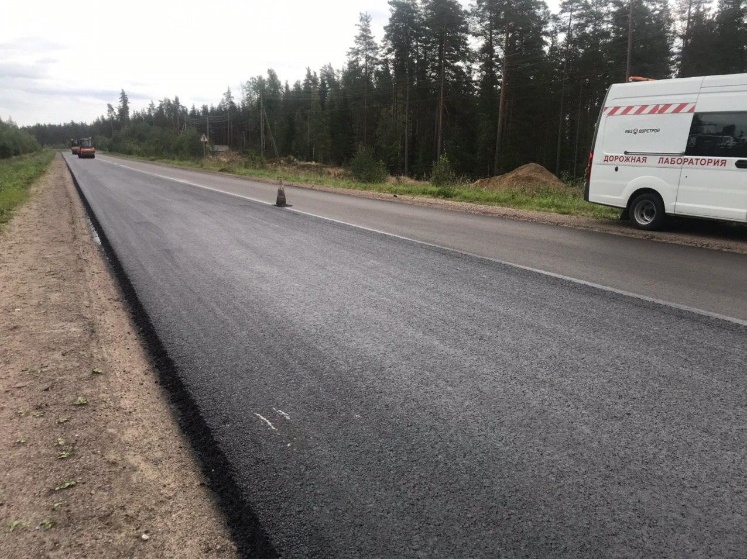 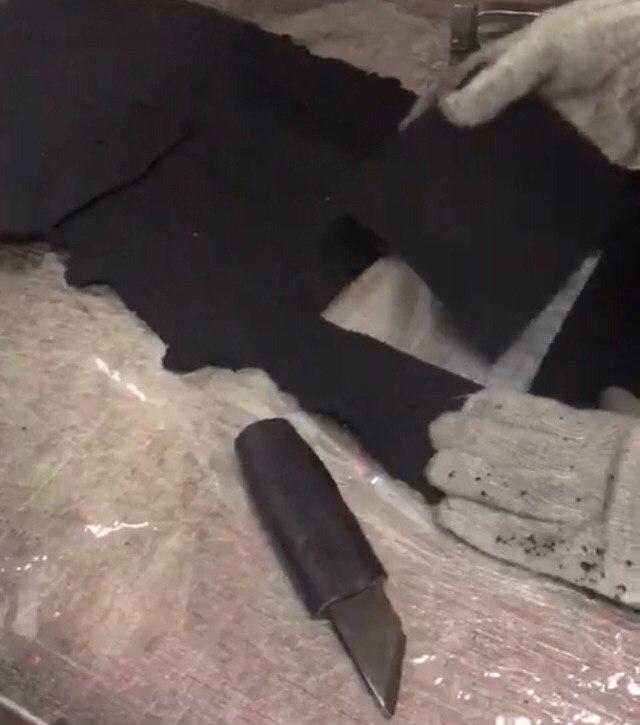 Финансы
Предложение для индустриального партнера
Инициаторы проекта:
Команда акселератор 
Компания Техномаш – патентодержатель (Научные исследования и разработки в области естественных и технических наук, переработка отходов РТИ).
Компания «Гифтек-Рефлекшен» – дорожная безопасность
Предлагаемы условия сотрудничества

Требуемая сумма инвестиций в проект 99.3 млн
Предлагаемый процент участия в бизнесе 25%
Количество линий к тиражированию в СЗФО 11-30 шт.
Технологии и активы:
Производство модификатора (now how, патент)
Технология девулканизации отходов РТИ до первичной смеси
Промышленное внедрение
Приложение: Бизнес-модель
Команда проекта –  «Рециклизат»
Руководитель проекта, техническая реализация тестирования и прототипирования.
Более 17 лет опыт управления проектами по заказам государственных органов.
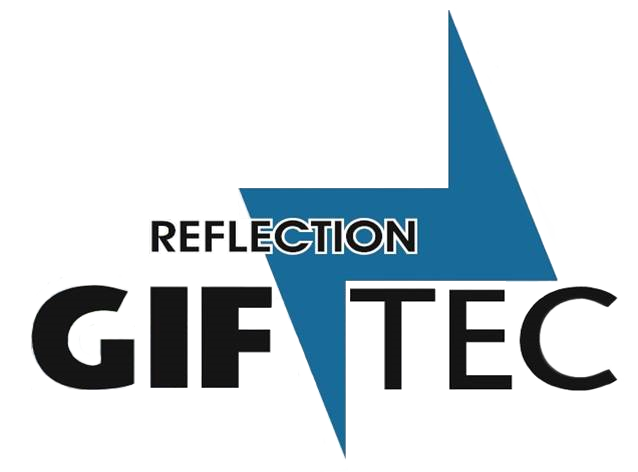 Основной вид деятельности: обеспечение предприятий и организаций дорожной отрасли современными материалами для технических средств организации дорожного движения и безопасности.
«Гифтек Рефлекшн»
К.В.Васильев
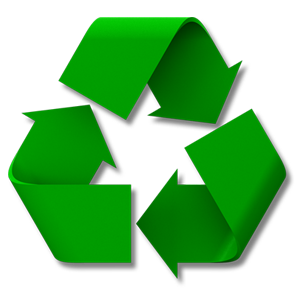 Главный экономист проекта, проработака финмодели, разработка бизнес-плана,
Более 20 лет опыта работы в сфере финансов
Научные исследования и разработки в области естественных и технических наук, переработка отходов РТИ
«Техномаш»
Л.Ю.Ефимова
КАКИМ БУДЕТ ВАШ СЛЕДУЮЩИЙ ШАГ?
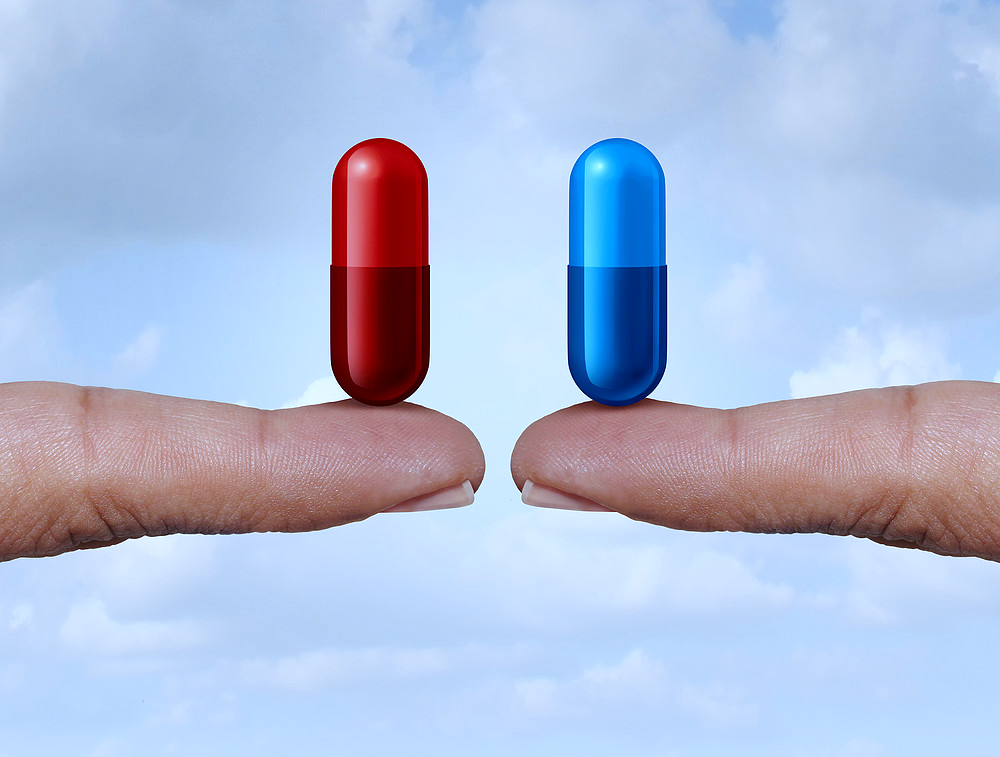 Контакты
Сайт 
Телефон
email
http://recyclizate.tilda.ws 
+7 (911) 232-60-40
dialogkv@gmail.ru